TURİZM PAZARLAMASI
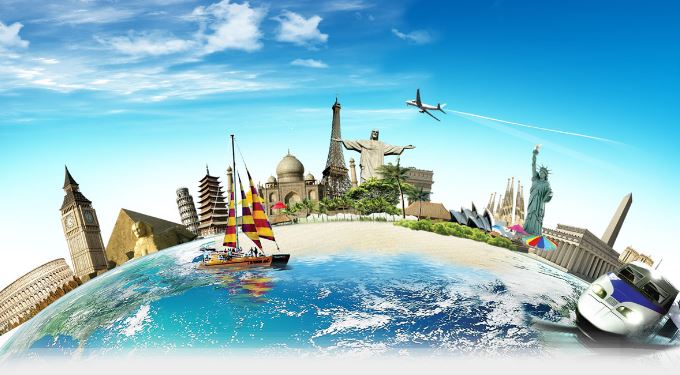 TURİZM PAZARLAMASININ ÖZELLİKLERİ
1.Turizm pazarlamasının konusu ağırlıklı olarak hizmettir. Bunun yanı sıra mal olarak nitelenebilecek ürünlerde bulunmaktadır. Söz konusu ürünler arasında yemekler, pastane ürünleri ve içecekler sayılabilir. Turizm ürünleri çoğunlukla dokunulabilir, yani fiziksel özellik taşımamaları dolayısıyla pazarlamalarında, mal pazarlamasında karşılaşılmayan bir takım zorluklar ortaya çıkmaktadır.
2.Turizm pazarlamasında dağıtım kanalları tersine işlemesi ve tüketimin üretim ile genellikle eş zamanlı olması dolayısıyla müşterilerin turizm ürünlerinin üretildiği ve sunulduğu mekana gelmeleri gerekmektedir.
3.Turizm ürününe yönelik talep, hem mikro düzeyde turizm işletmesi ve turizm bölgesi yönetimlerinin hem de makro düzeyde ülke yönetimlerinin yürüttüğü tanıtım çabalarından etkilenir.
TURİZM PAZARLAMASININ ÖZELLİKLERİ
4.Turizm ürünlerine yönelik talep, mevsimsel dalgalanmalar gösterir. Bu özellik turizm pazarlaması etkinliklerinin her zaman başarılı olmasını engelleyebilmesinin  yanı sıra, müşterilerin çeşitli özelliklerine göre ayrıma tabi tutulmasında zorunlu hale getirmektedir.

5.Turizm ürününün soyut özelliği depolanamamasını ortaya çıkarmaktadır. Depolanamama özelliği, turizm pazarlamasının etkinliklerinin önemini daha da önemli kılmakta ve önemini arttırmaktadır. Zira belli bir tarih için odalarının satışını yapamayan bir otel için bu durum zarardır ve telafisi yoktur.

6.Turizm pazarlamasında insan unsuru çok önemlidir. Turizm ürününün ortaya çıkarılmasında hem dış müşterinin ve hem de iç müşteri olarak tabir edilen iş görenler ile yöneticilerin etkisi bulunmaktadır. Dolayısıyla müşteri tatmininin yaratılabilmesi için özellikle iş görenlerin iş tatminleri son derece önemlidir.
TURİZM PAZARLAMASININ ÖZELLİKLERİ
7.Turizm ürünü üretildiği ortamdan yalıtılarak müşteriye sunulmaz. Bu otel işletmesinin bulunduğu turizm bölgesinin deniz, göl, nehir kıyısında veya dağ eteğinde olması, turizm ürününün diğer özelliklerini oluşturur.

8.Turizm pazarlamasının işlevleri arasında yalnızca bir noktada hizmet sunumu ve ürünün satışını yapmak bulunmaktadır. Turizm pazarlaması turistlerin sürekli yaşamlarını sürdürdüğü yerden ayrılmalarıyla başlar ve yeniden oraya dönünceye kadar yaptıkları çok boyutlu tüketimi dikkate alan bir bütünlük içerisinde ele alınması gerekir.

9.Turizm ürünü, birey sürekli yaşamını sürdürdüğü ortama döndüğünde sona erer, dolayısıyla mal pazarlamasında olduğu gibi malın satımından sonra garanti süresi ve satış sonrası hizmet gibi garantileri yoktur. Ancak müşterilerin tatmininin takip edilmesi gibi satış sonrası faaliyetler vardır.
TURİZM PAZARLAMASININ ÖZELLİKLERİ
10.Turizm pazarlaması farklı bir müşteri davranışına göre farklı turizm biçimlerinin bulunduğu, dolayısıyla belirgin ve durağan bir tüketim kitlesine göre değil, değişken bir kitleye göre çalışmayı ön görür.

11.Turizm pazarlaması diğer sektörler için ekonomik bir anlamı olmayan deniz, güneş, iklim, nezaket, güler yüzlülük, gelenek ve görenekler gibi doğal ve toplumsal veriler ile tarihsel ve arkeolojik değerler gibi sosyoekonomik ürünlerin pazarlaması ile ilgilenir.

12.Turizm ürünlerinin kalite ve içerikleri günden güne, müşteriden müşteriye, işletmeden işletmeye değişerek farklı ürünler ortaya çıkarabilmektedir.
Kaynakça
Nazmi Kozak, Turizm Pazarlaması, Detay Yayıncılık

Bahattin Rızaoğlu, Turizm Pazarlaması, Detay Yayıncılık


Hacıoğlu Necdet, Turizm Pazarlaması, Nobel Yayıncılık